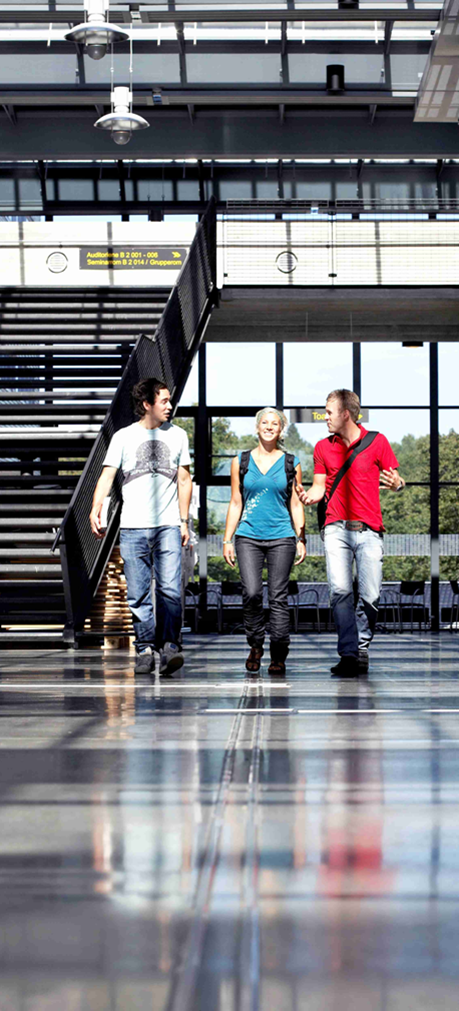 TEKST I KONTEKST, KONTEKST I TEKST
Gunhild Kvåle, gunhild.kvale@uia.no
Årskonferansen til LNU, 22. mars 2019
Tekst i kontekst 
«Elevene skal lese tekster for å få estetiske opplevelser, bli engasjert, undre seg, lære og få innsikt i andre menneskers tanker og livsbetingelser. Norskfaget bygger på et utvidet tekstbegrep der elevene skal lese og oppleve tekster som kombinerer ulike uttrykksformer. De skal utforske og reflektere over skjønnlitteratur og sakprosa på bokmål og nynorsk, svensk, dansk og i oversatte tekster fra samisk og andre språk. Tekstene kan knyttes både til kulturhistorisk kontekst og elevenes egen samtid.»
Tekst i kontekst 
Kritisk tilnærming til tekst 
Munnleg kommunikasjon 
Skriftleg tekstskaping 
Språket som system og moglegheit
Språkleg mangfald
Tekst i kontekst 
«Elevene skal lese tekster for å få estetiske opplevelser, bli engasjert, undre seg, lære og få innsikt i andre menneskers tanker og livsbetingelser. Norskfaget bygger på et utvidet tekstbegrep der elevene skal lese og oppleve tekster som kombinerer ulike uttrykksformer. De skal utforske og reflektere over skjønnlitteratur og sakprosa på bokmål og nynorsk, svensk, dansk og i oversatte tekster fra samisk og andre språk. Tekstene kan knyttes både til kulturhistorisk kontekst og elevenes egen samtid.»
Tekst i kontekst 
Kritisk tilnærming til tekst 
Munnleg kommunikasjon 
Skriftleg tekstskaping 
Språket som system og moglegheit
Språkleg mangfald
tekst
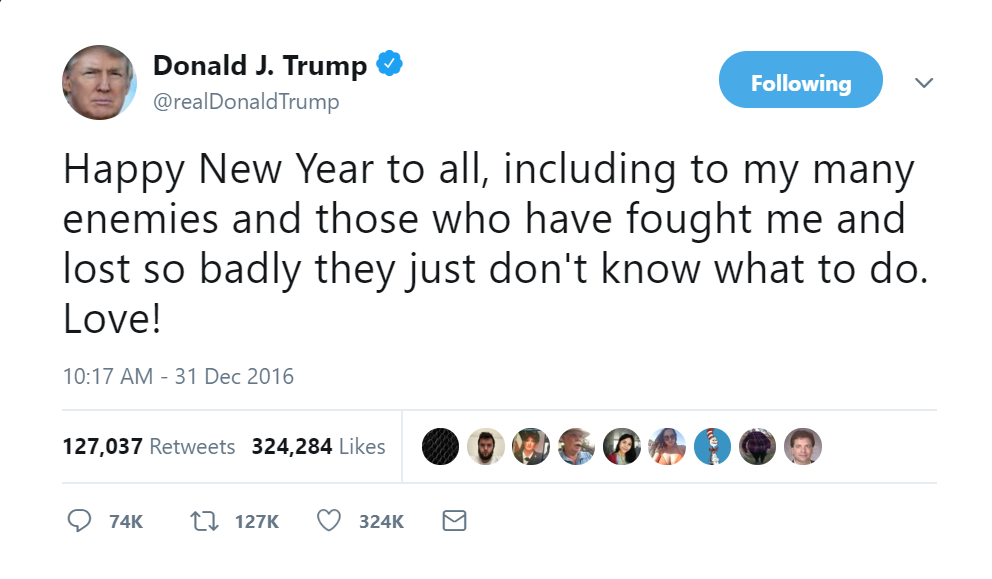 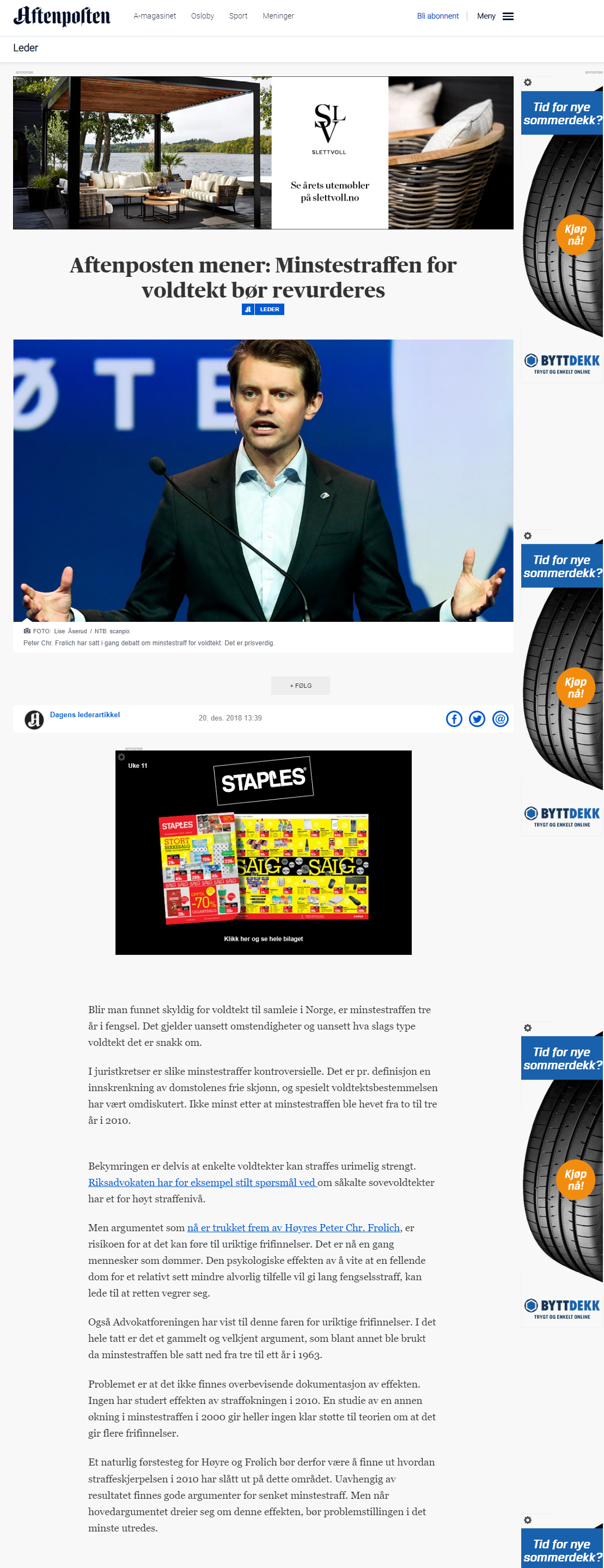 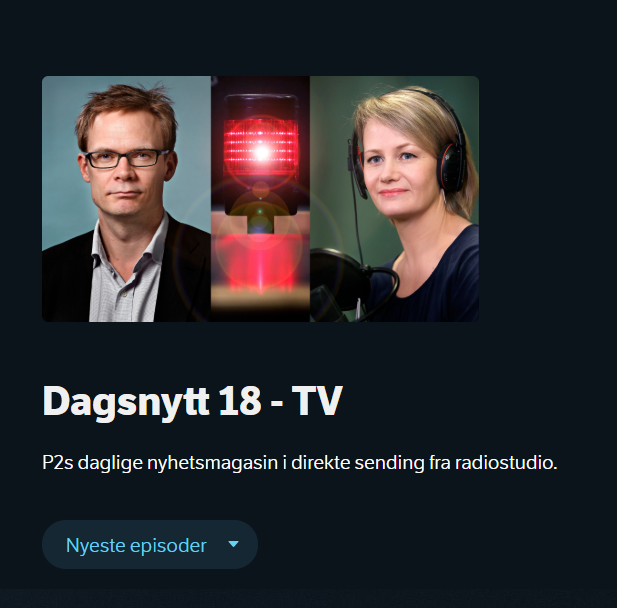 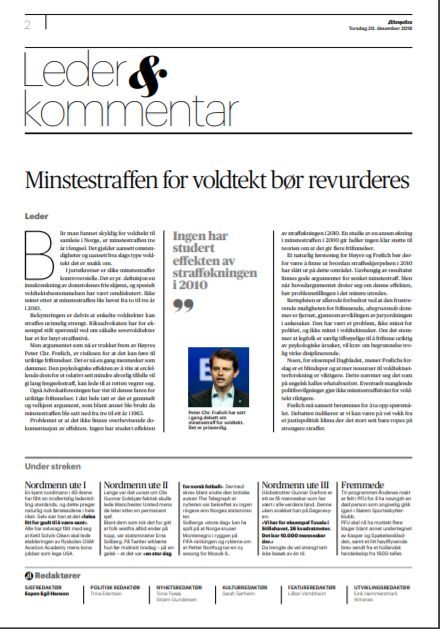 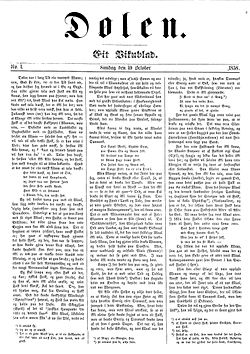 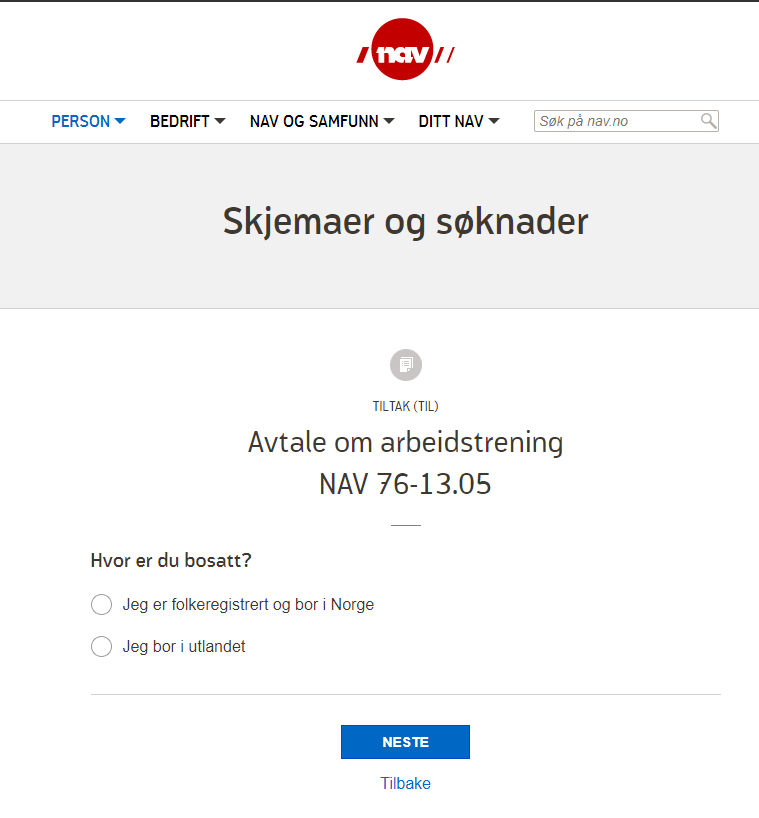 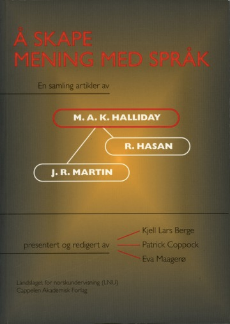 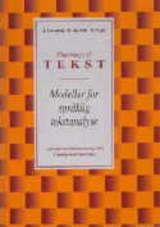 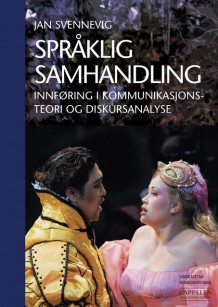 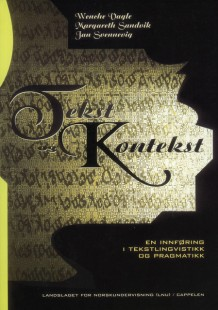 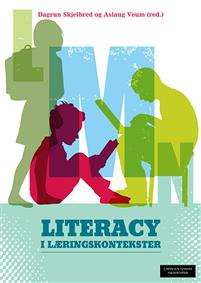 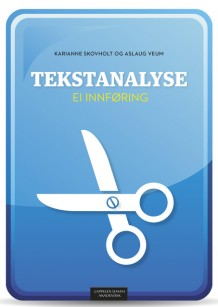 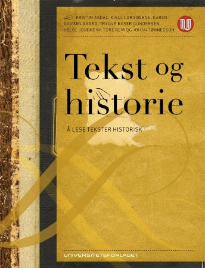 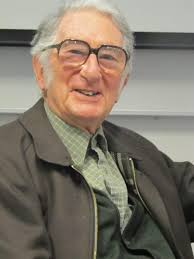 «Educational failure is linguistic failure»
Michael A. K. Halliday (1925–2018)
KULTURKONTEKST
SITUASJONSKONTEKST
TEKST
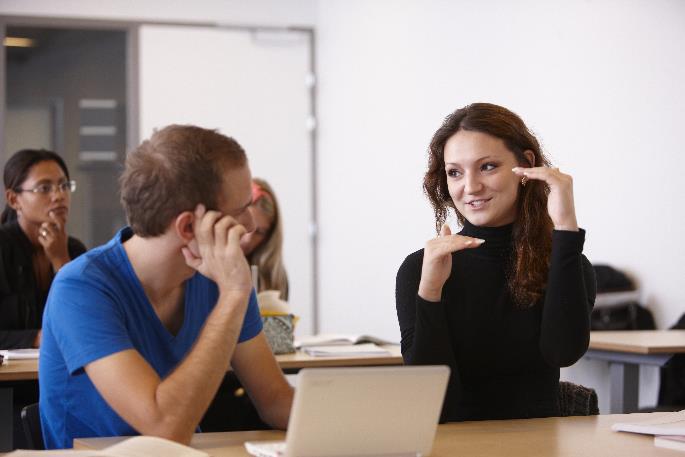 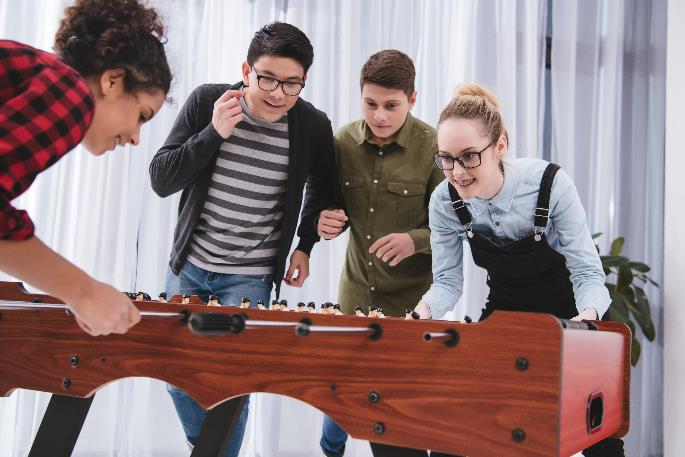 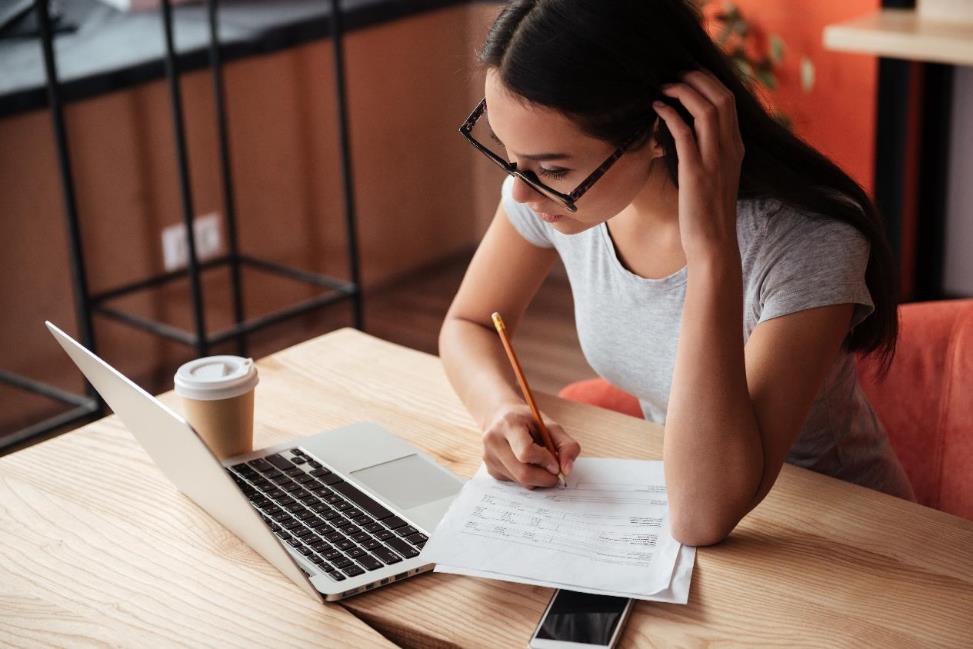 KULTURKONTEKST
SITUASJONSKONTEKST
TEKST
KONTEKST
TEKST
KONTEKSTUELLE RAMMER
TEKST
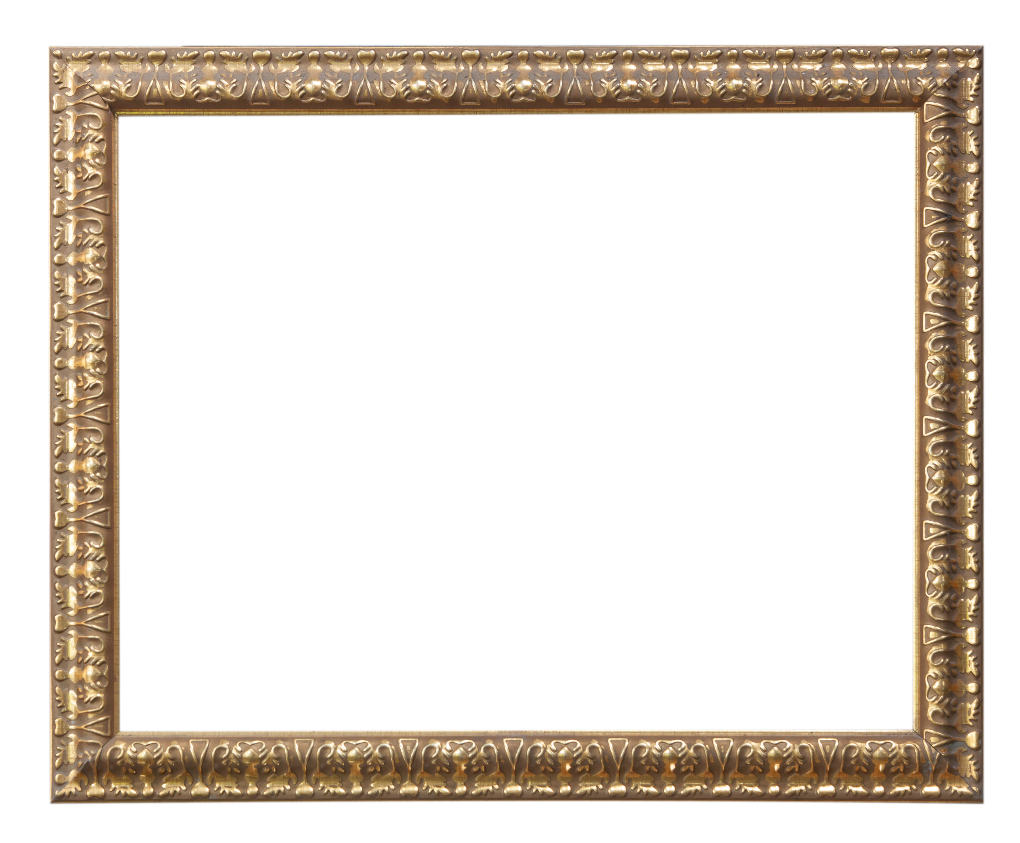 KONTEKSTUELLE RAMMER
TEKST
EI IDEOLOGISK RAMME
EI HISTORISK RAMME
EI RETORISK RAMME
EI INTERTEKSTUELL RAMME
EI REFLEKTERANDE RAMME
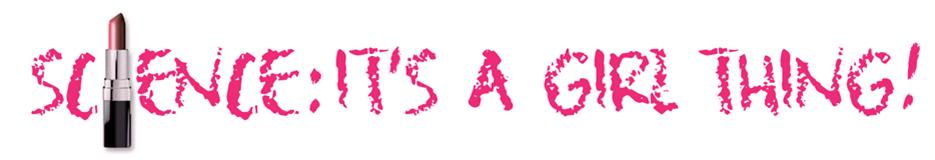 Ei ideologisk ramme: Normer, førestillingar, verdiar
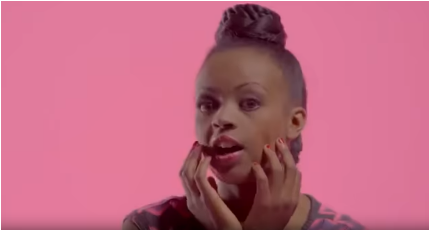 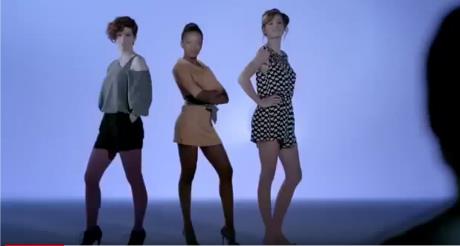 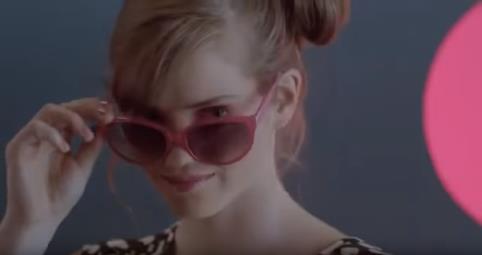 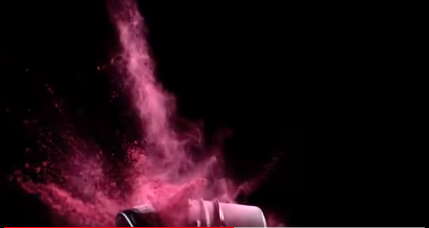 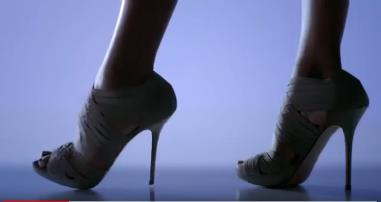 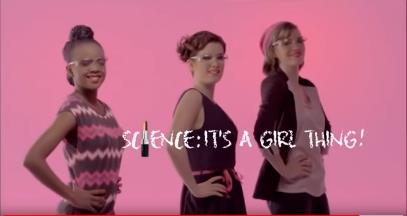 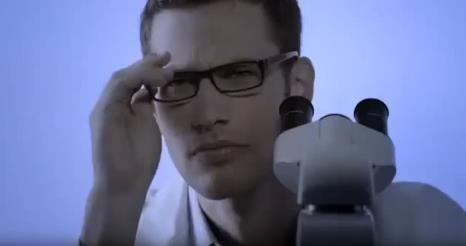 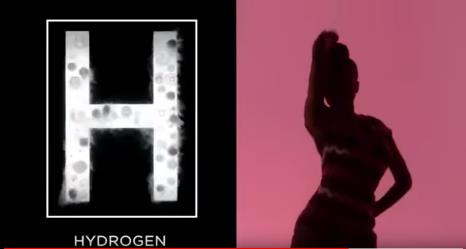 SKRIFTSPRÅK

TRYKKEKUNSTEN

DIGITALE MEDIUM

?
Ei historisk ramme: Kontinuitet og endring
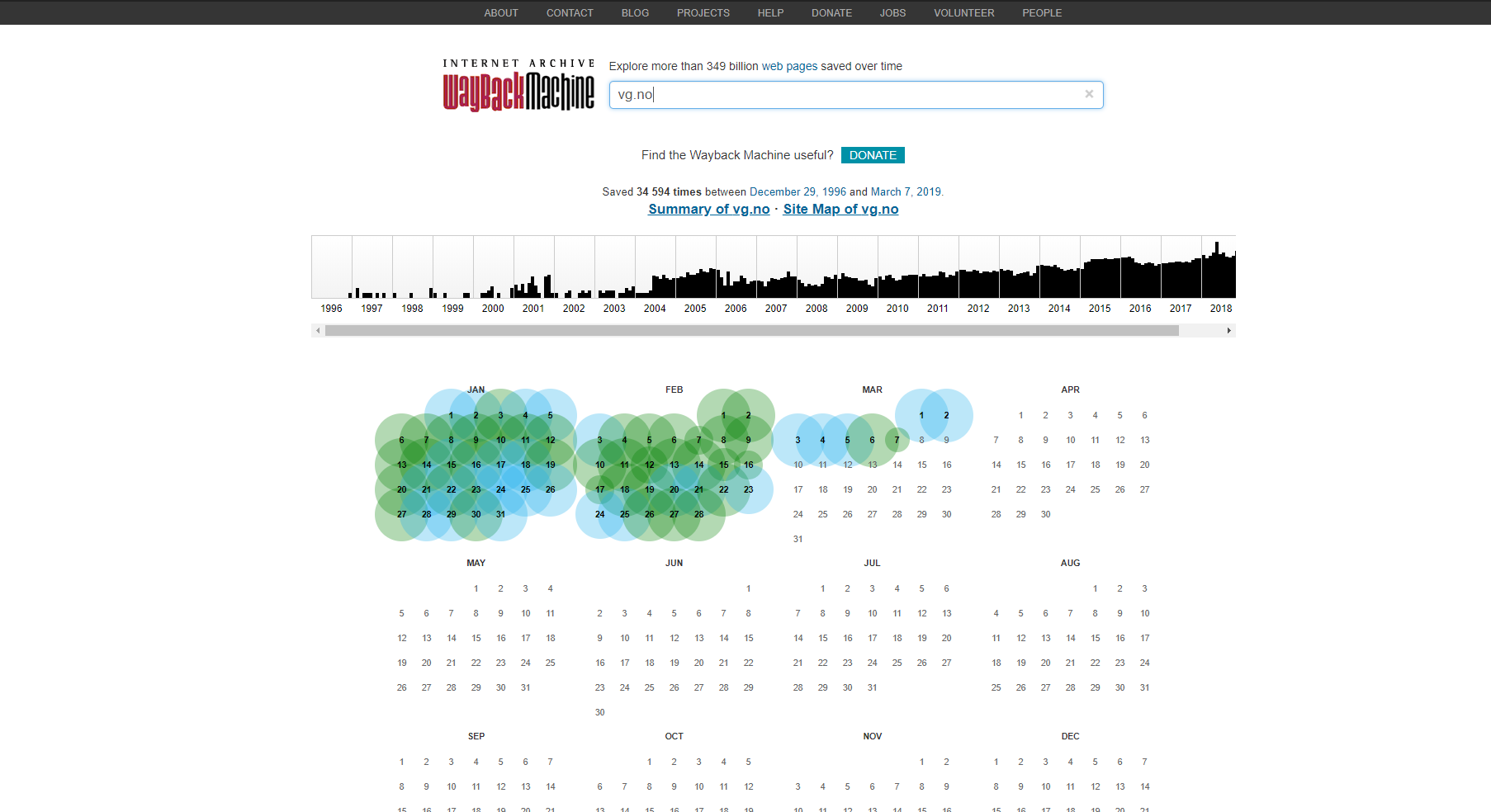 Internet Archive Wayback Machine,
https://archive.org
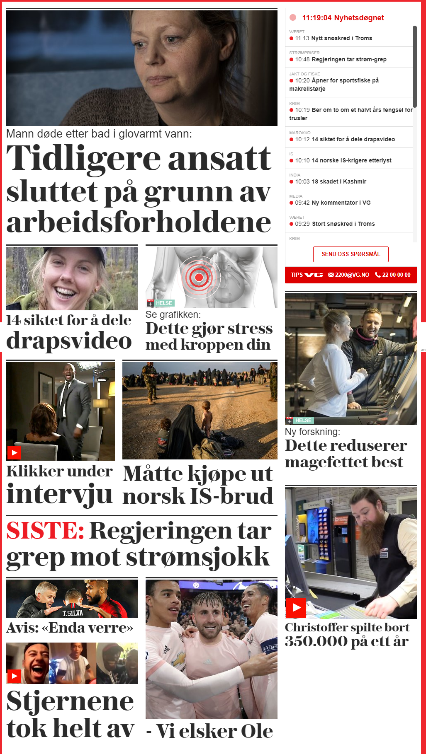 2019
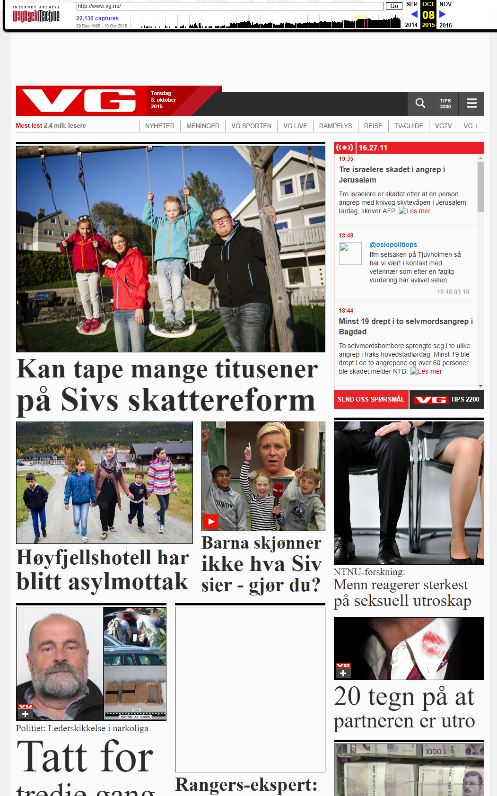 2015
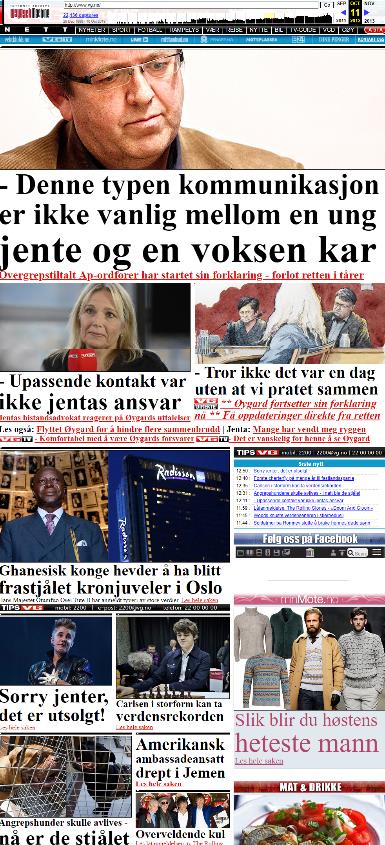 2012
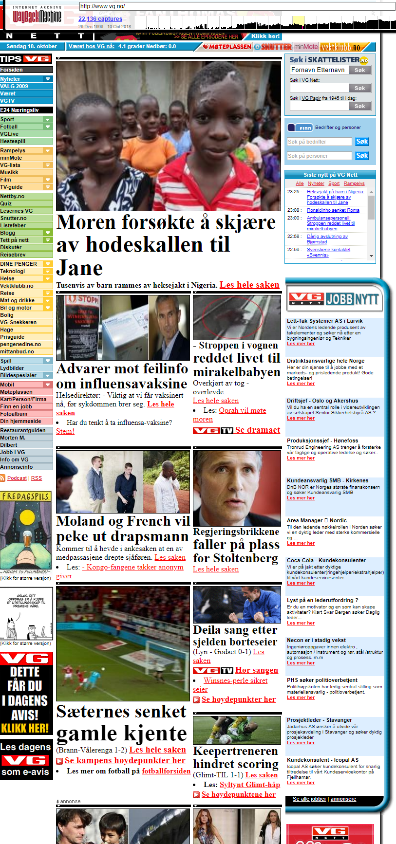 2009
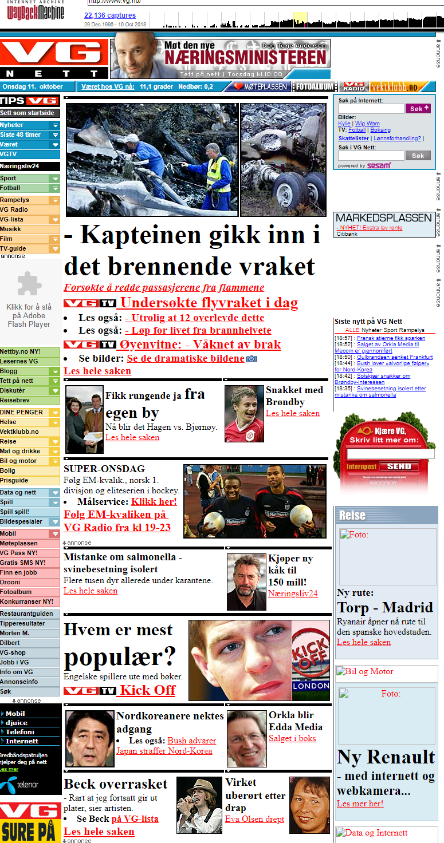 2006
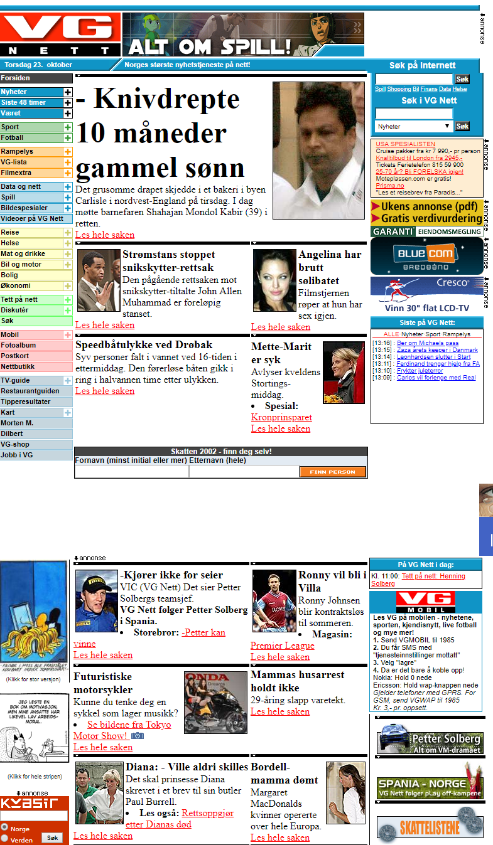 2003
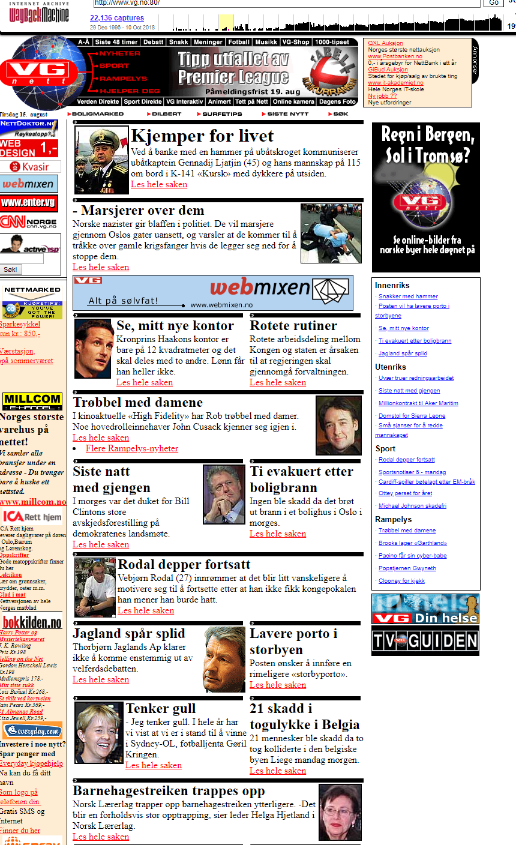 2000
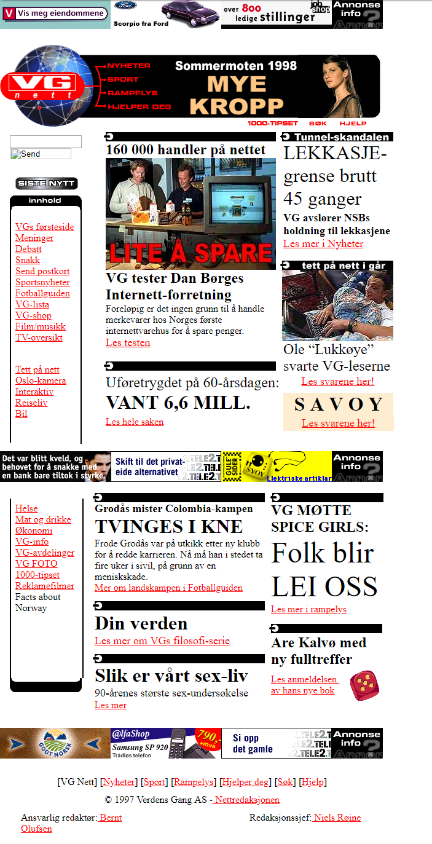 1997
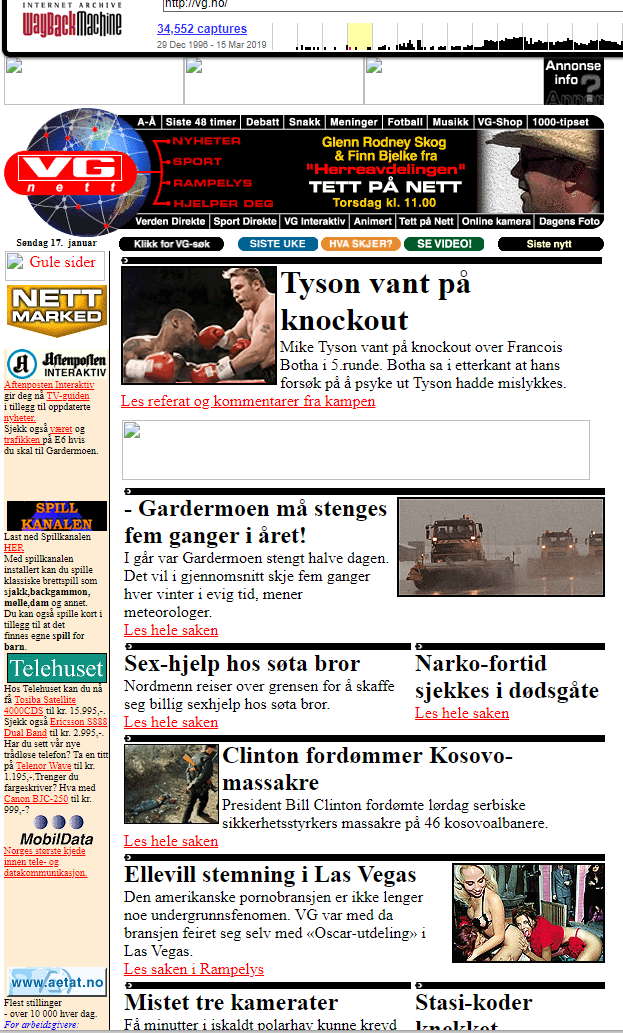 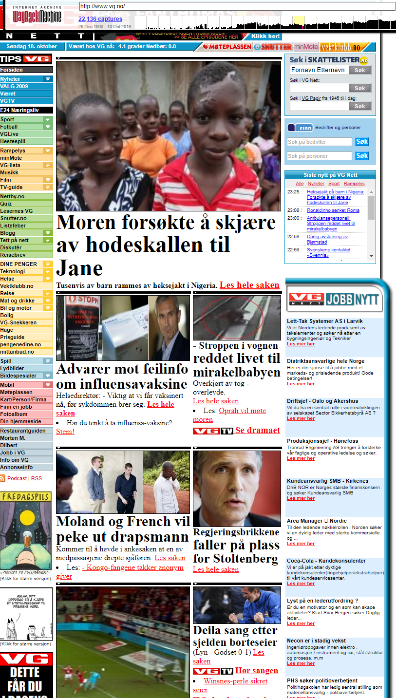 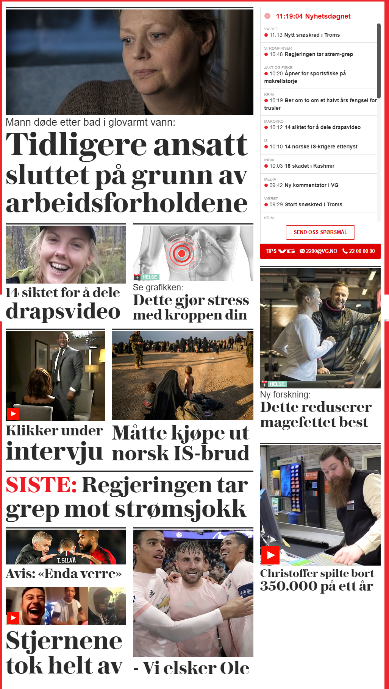 1999
2009
2019
Ei retorisk ramme: ”rette ord i rette tid”
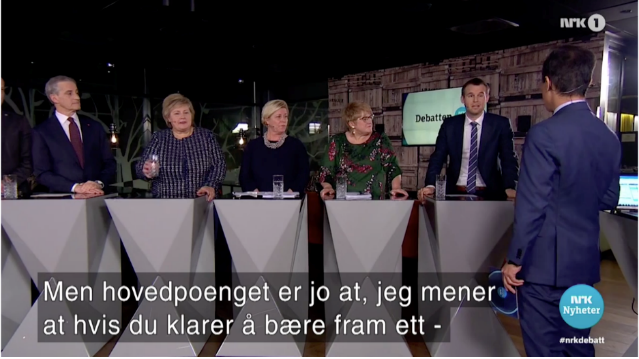 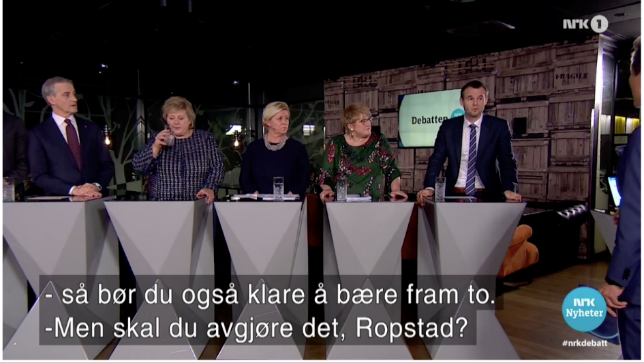 Ei intertekstuell ramme: Spelet med og mot andre tekstar
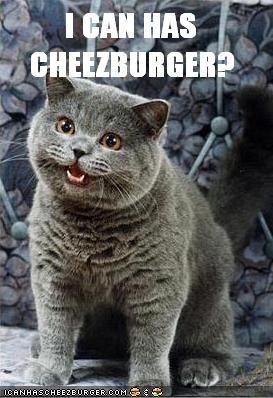 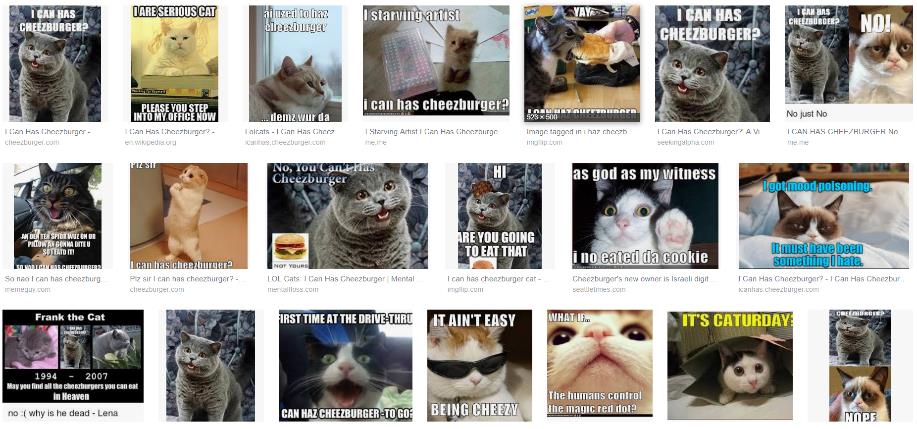 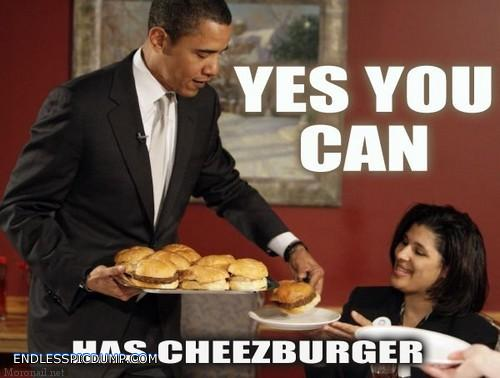 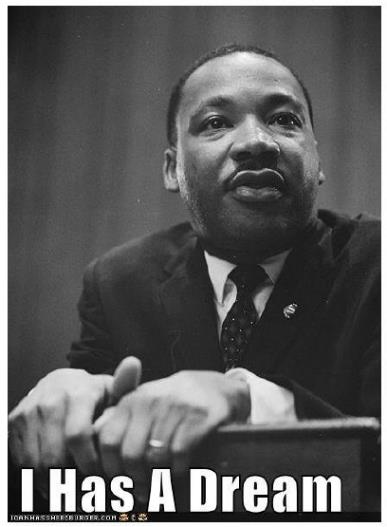 Ei reflekterande ramme: kven sin kontekst?
Forfattar/
tekstprodusent
Tekst
Forfattar/
tekstprodusent
Tekst
Forfattar/
tekstprodusent
Lesar
Lesar
Tekst
Forfattar/
tekstprodusent
Lesar
Lesar
Korleis lese tekst i kontekst?
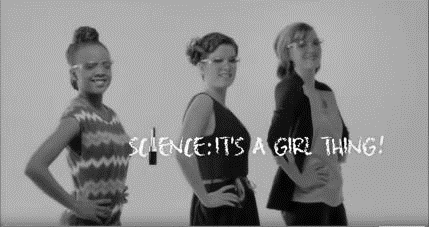 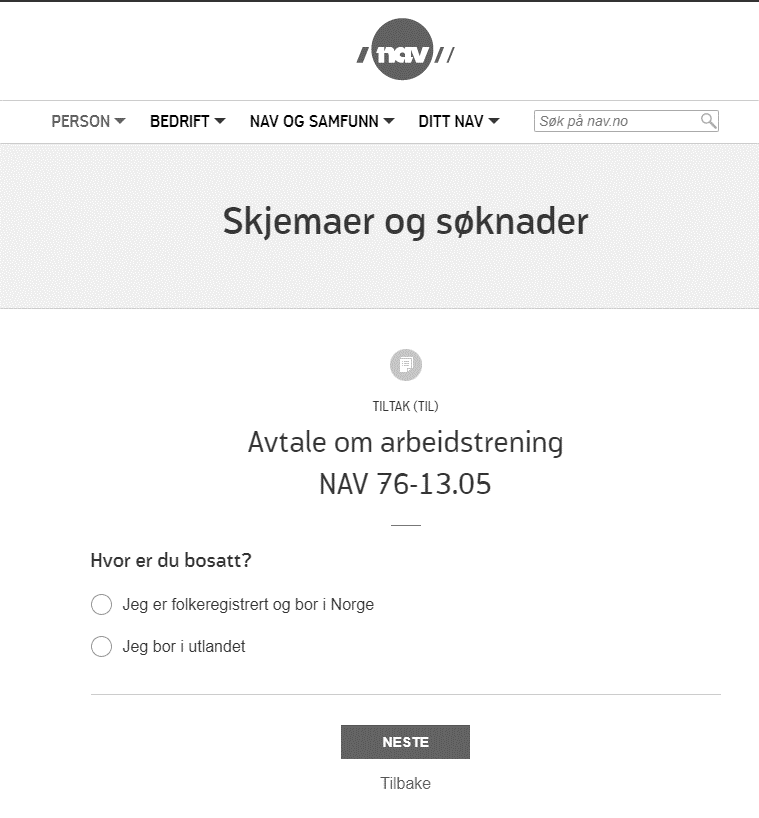 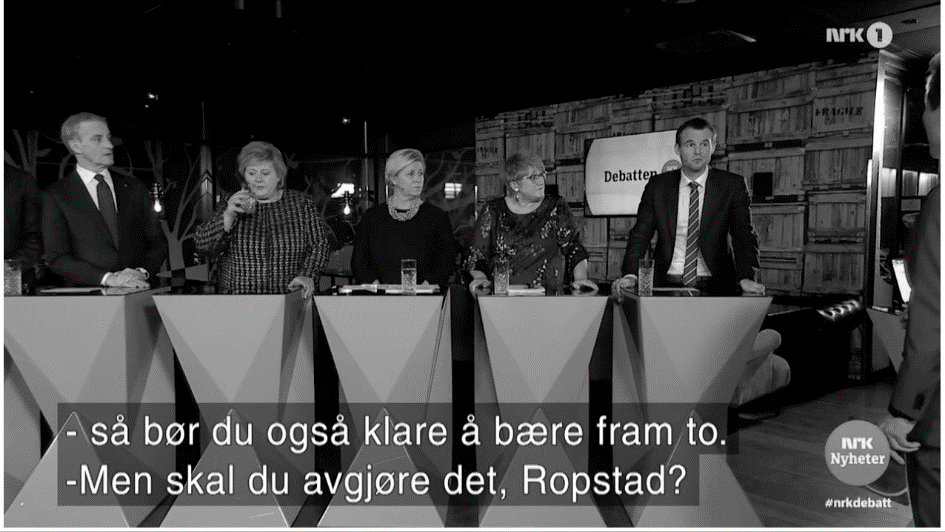 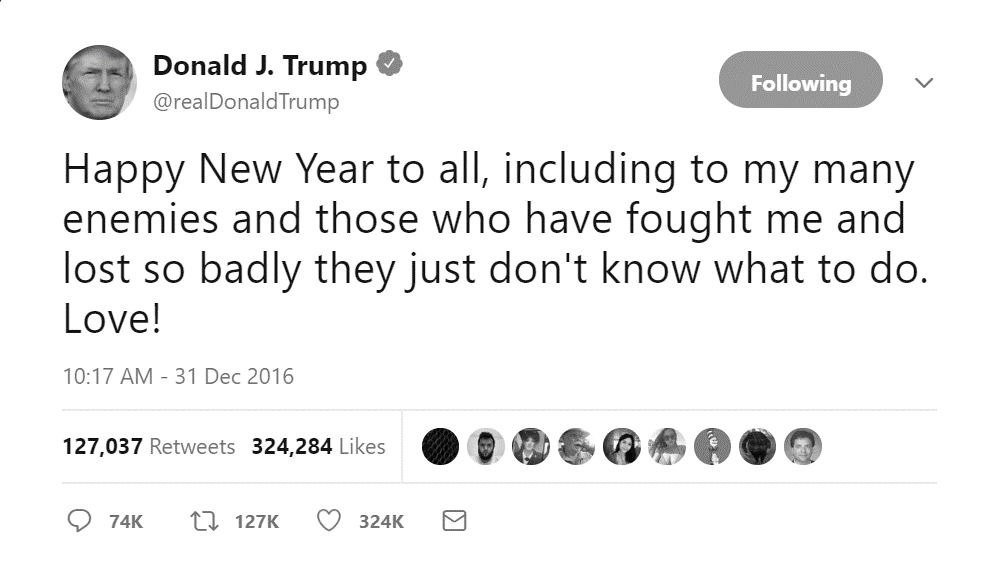 BELEGG
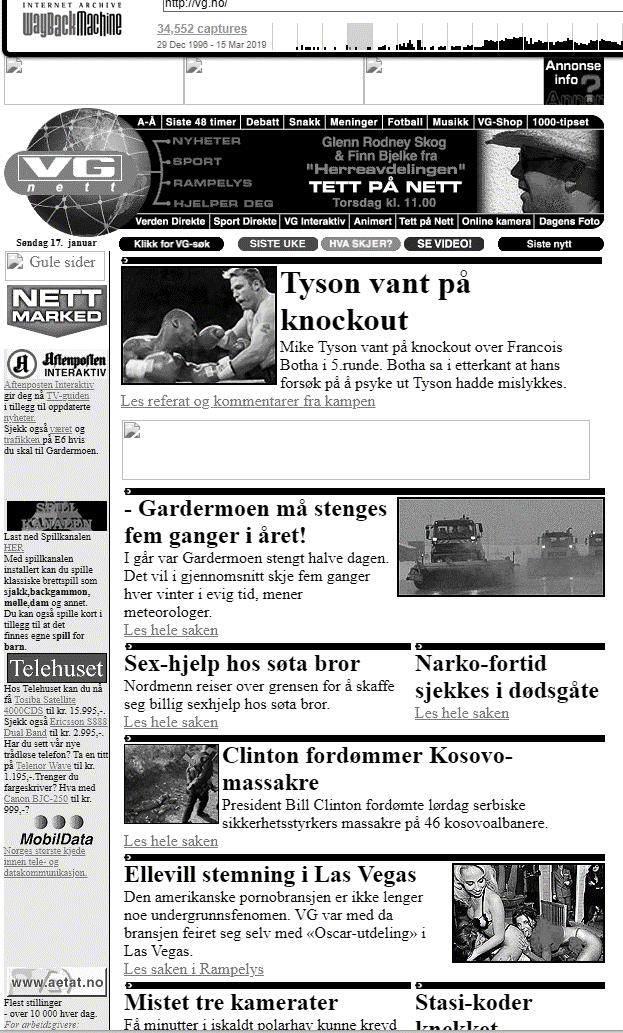 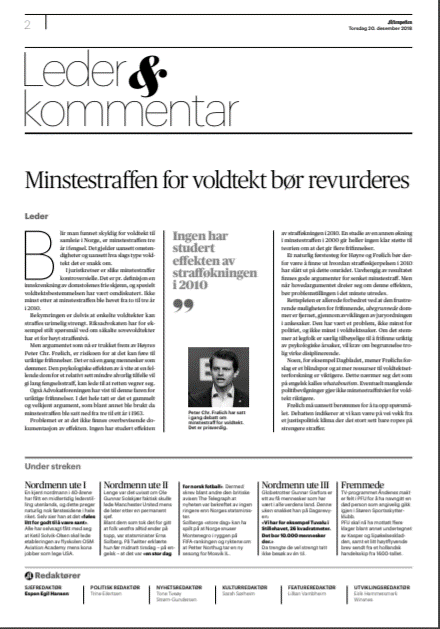 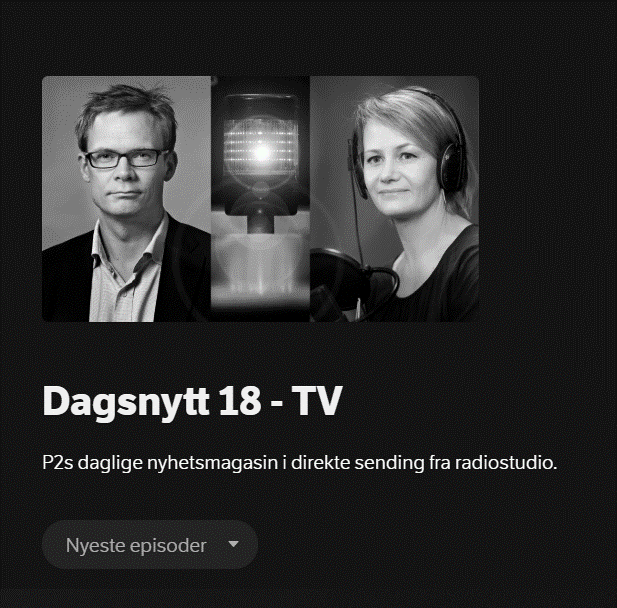 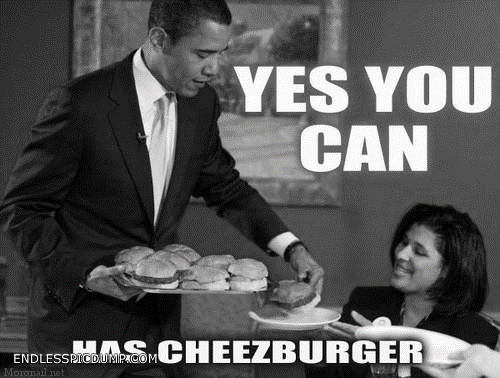 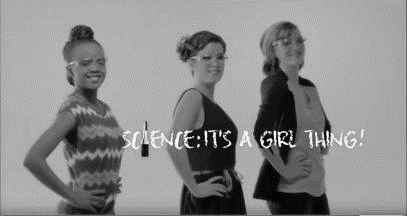 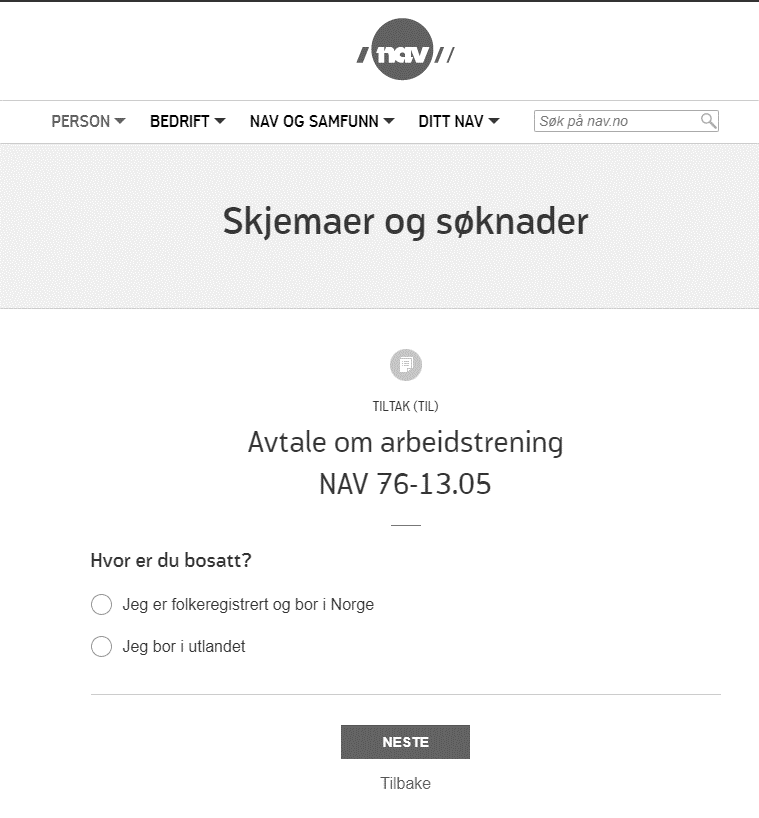 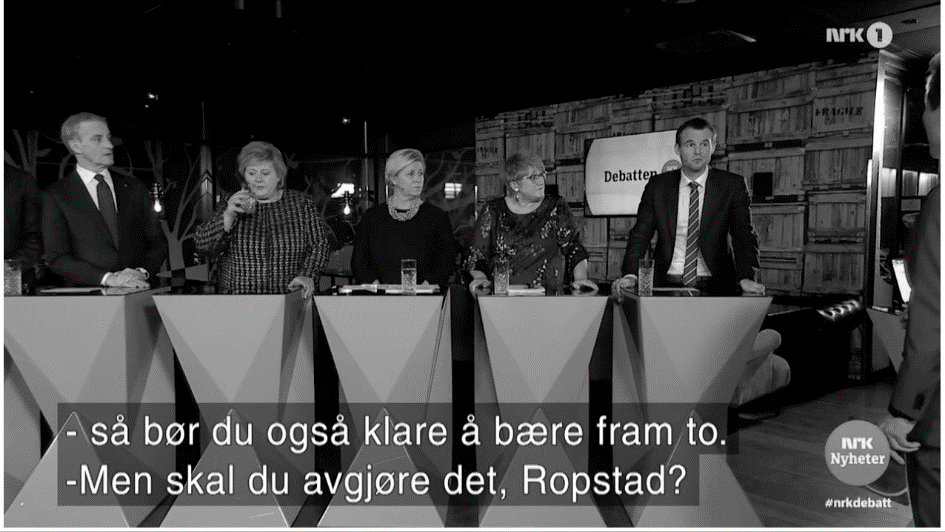 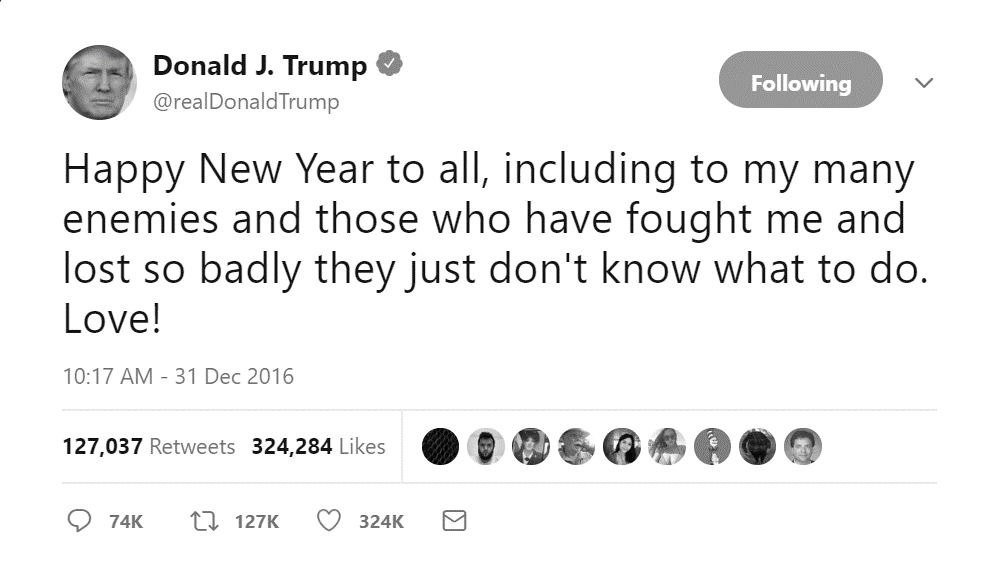 RELEVANS
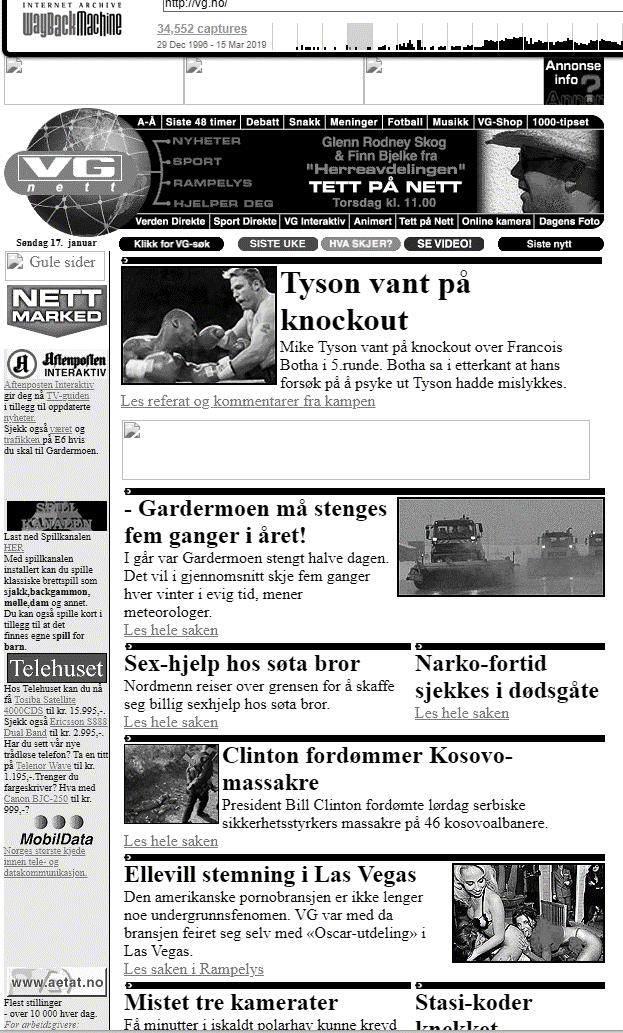 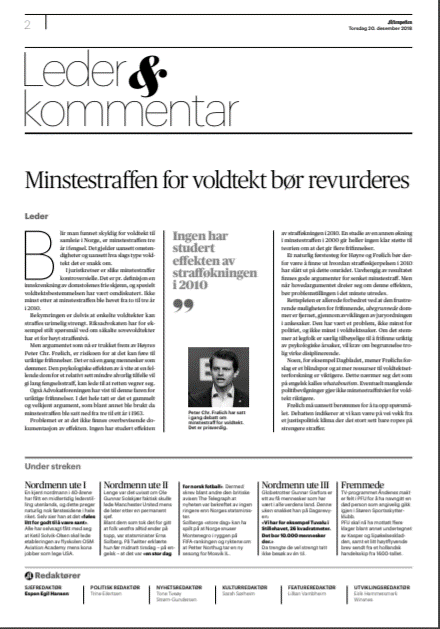 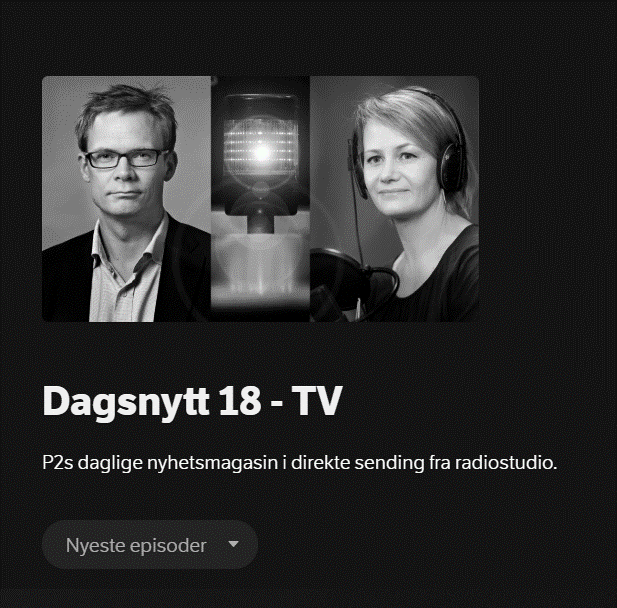 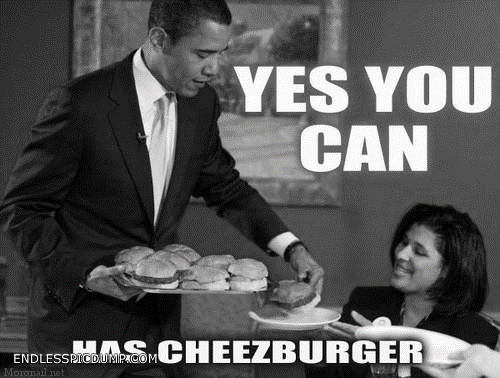 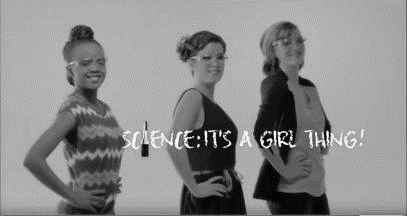 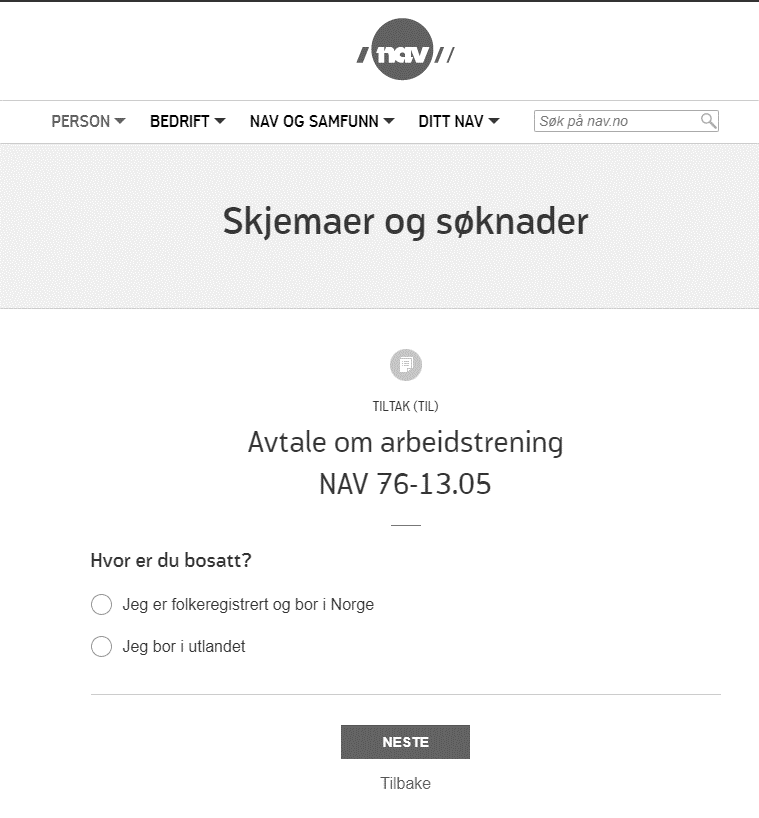 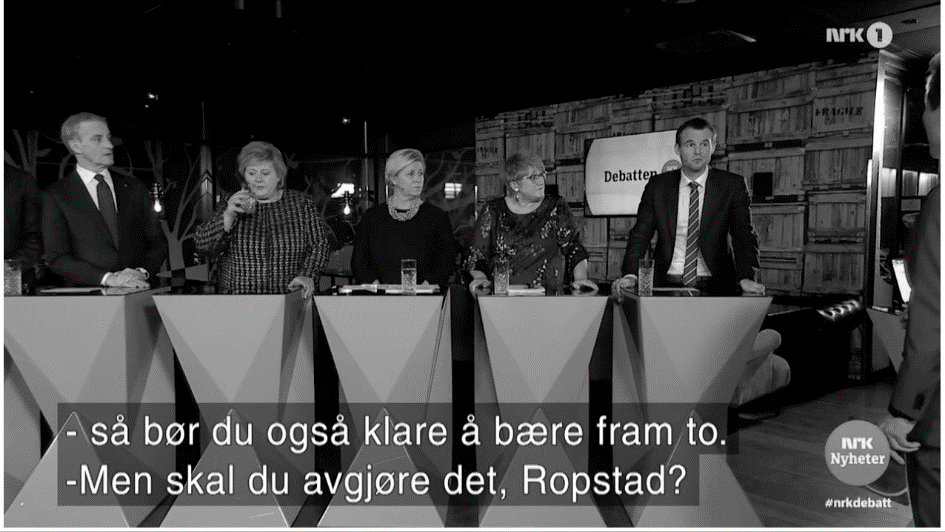 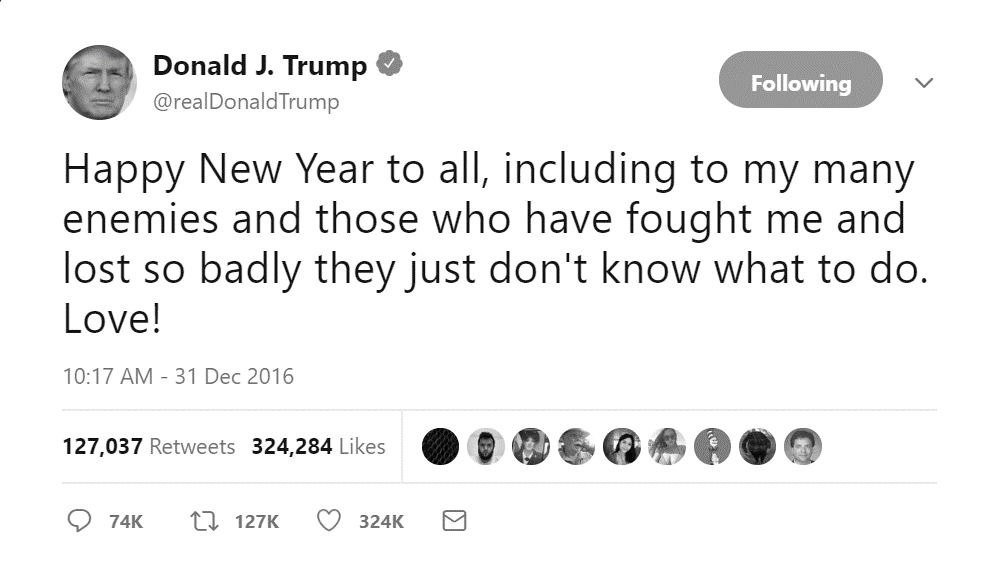 INTERSUBJEKTIV FORPLIKTING
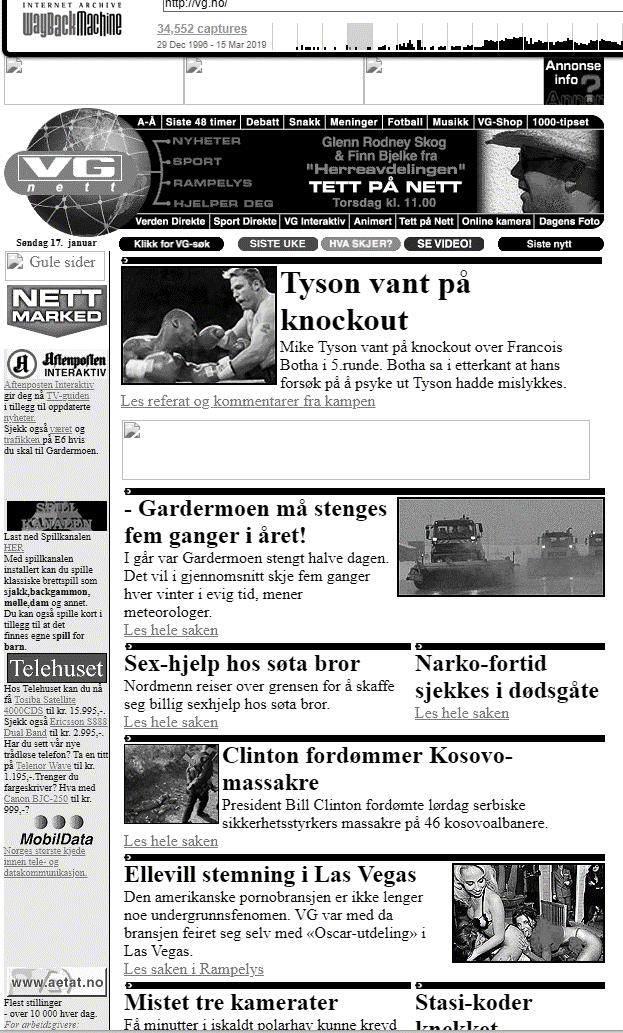 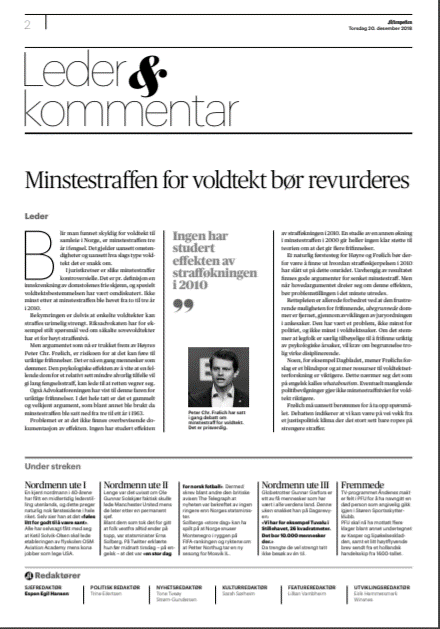 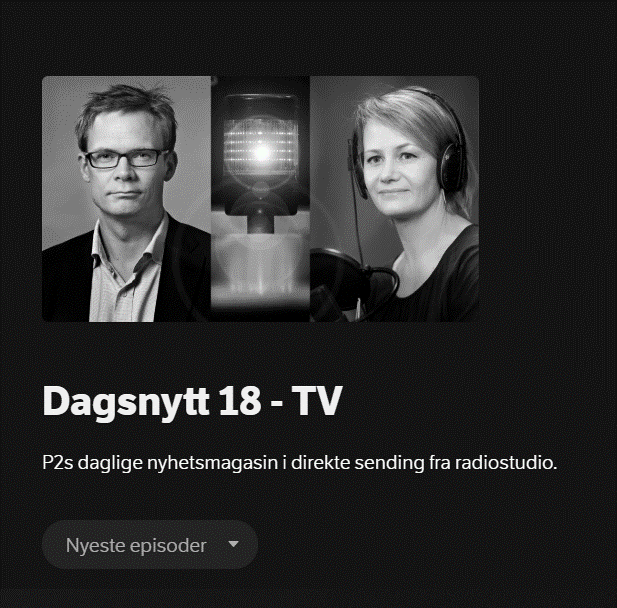 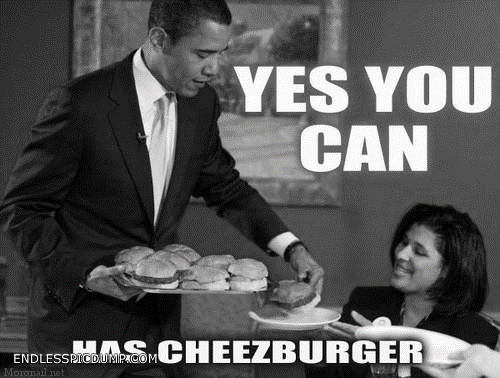 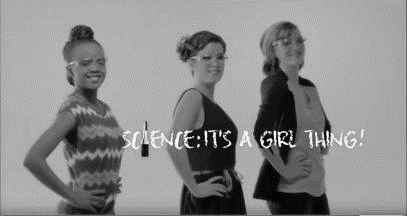 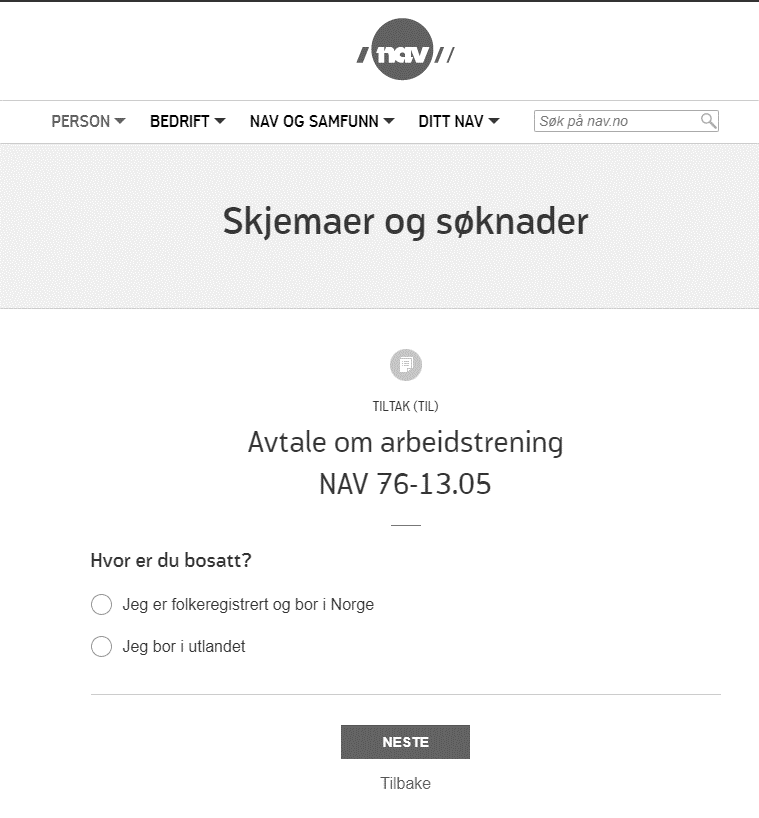 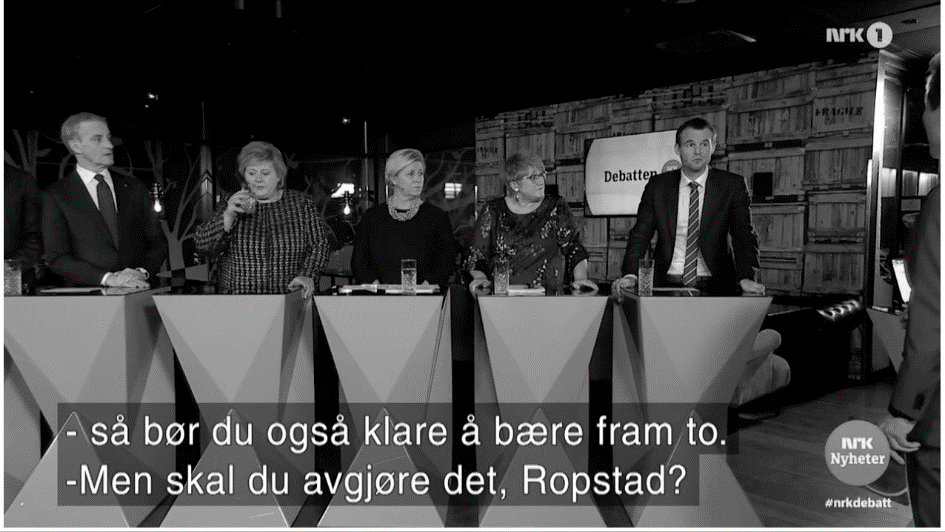 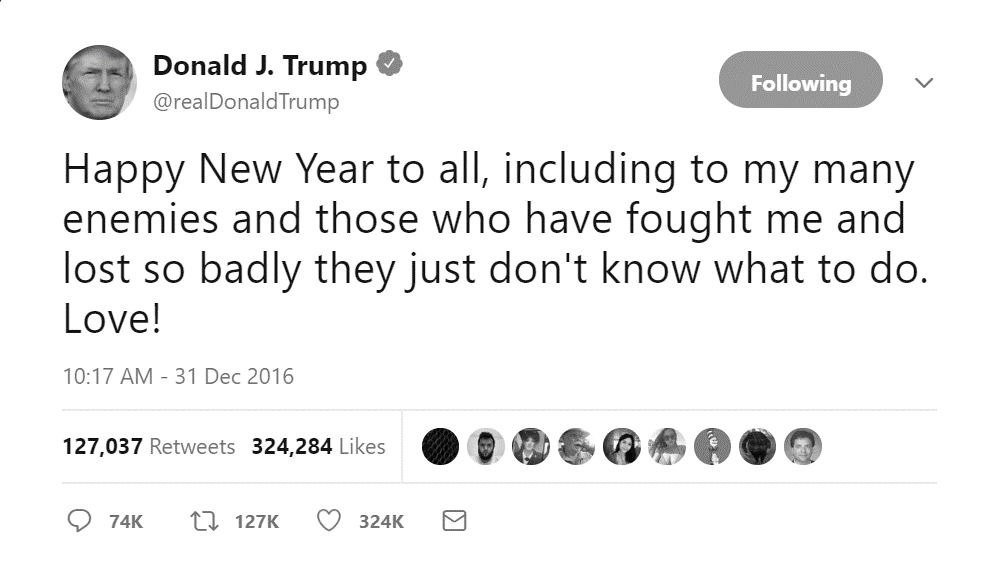 OPENHEIT
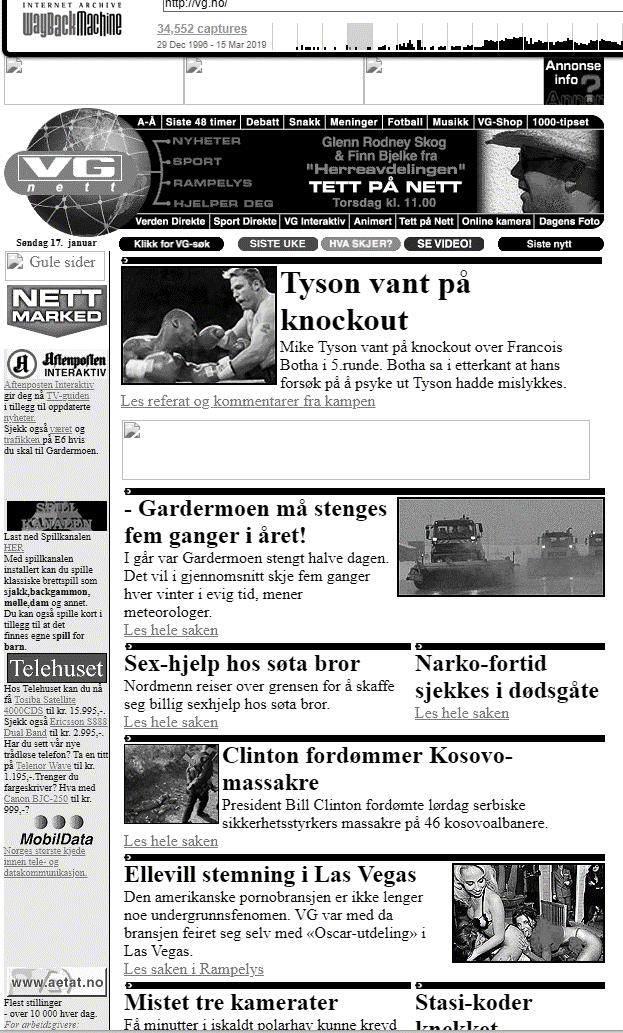 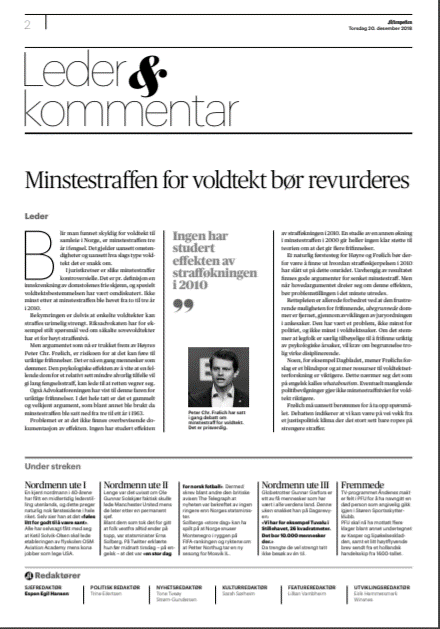 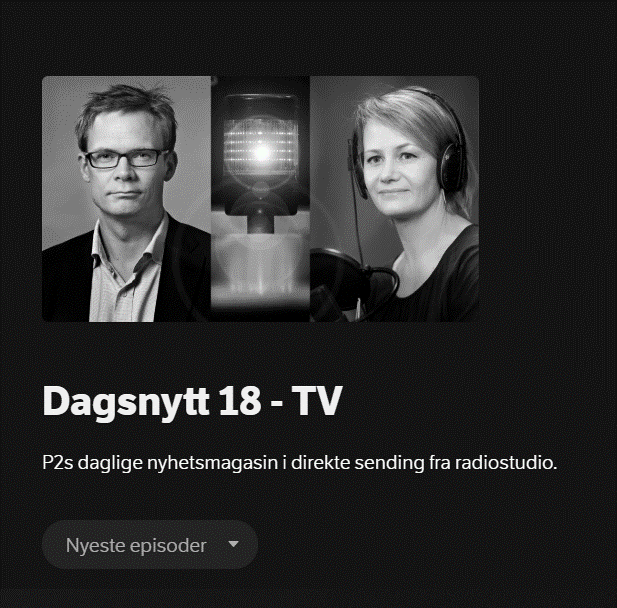 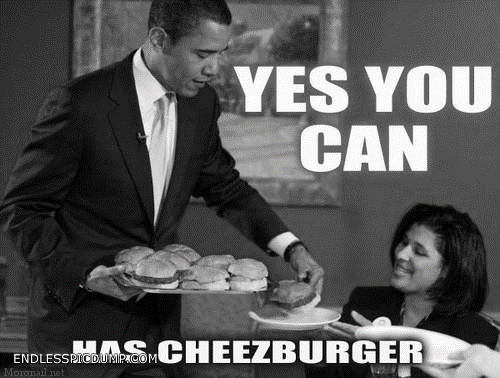 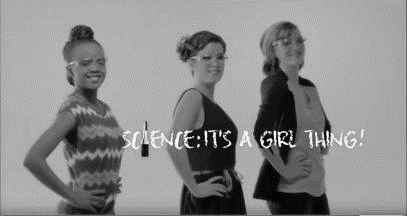 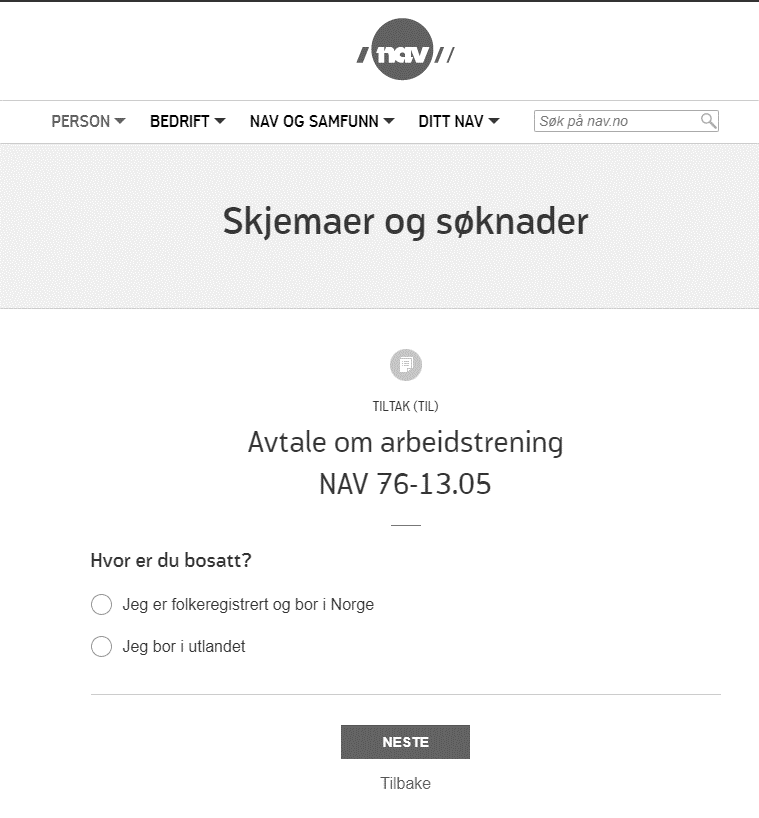 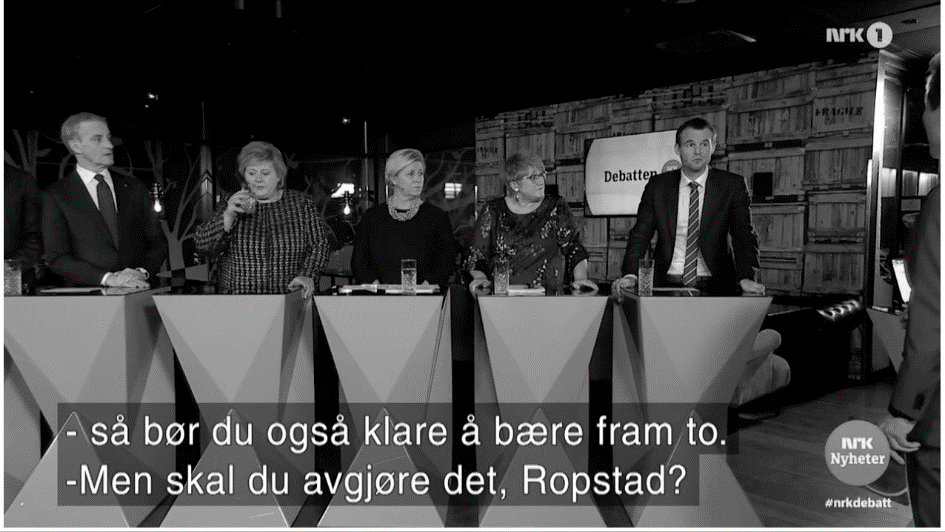 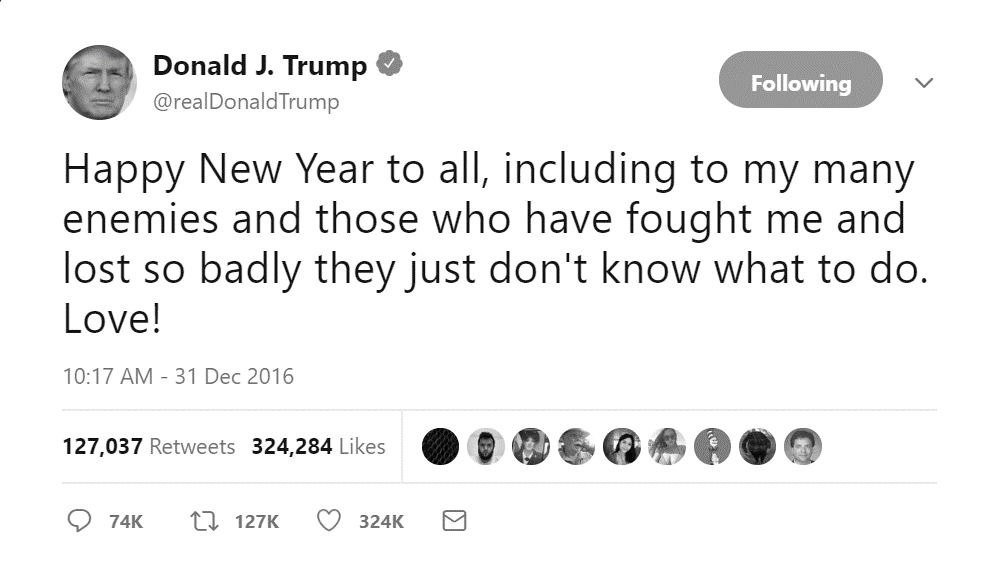 USEMJE
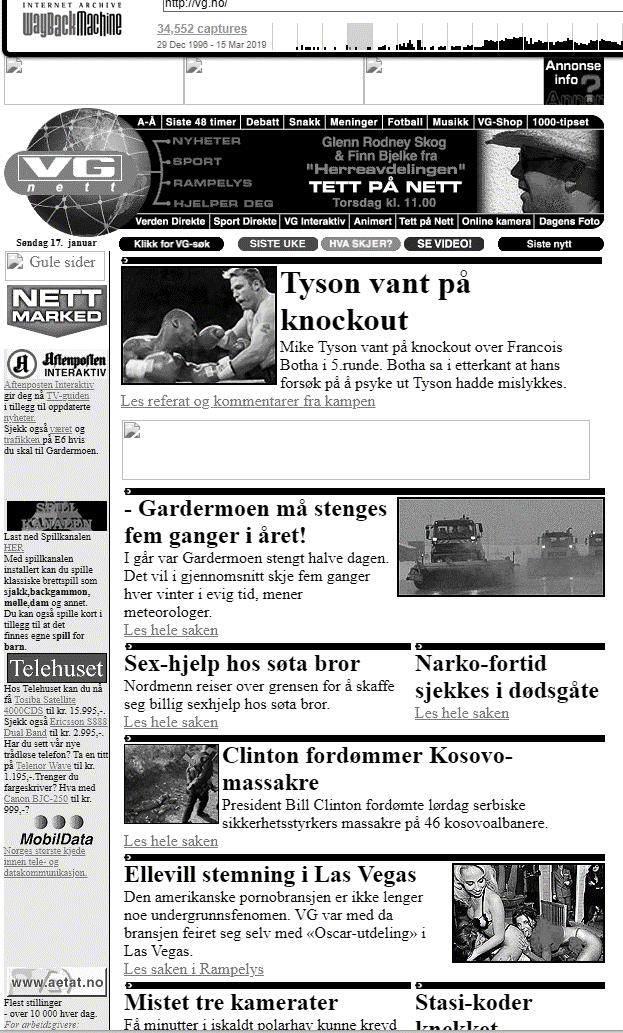 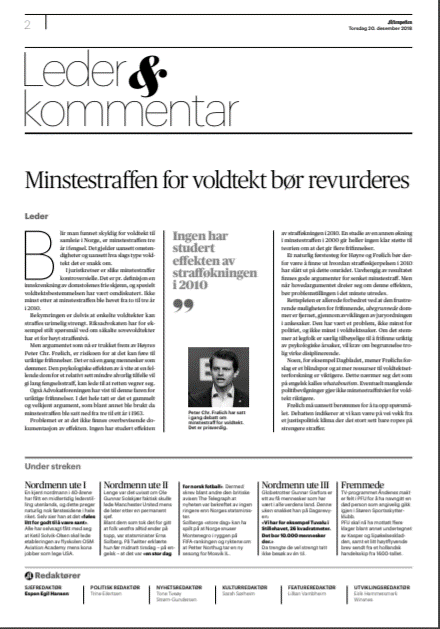 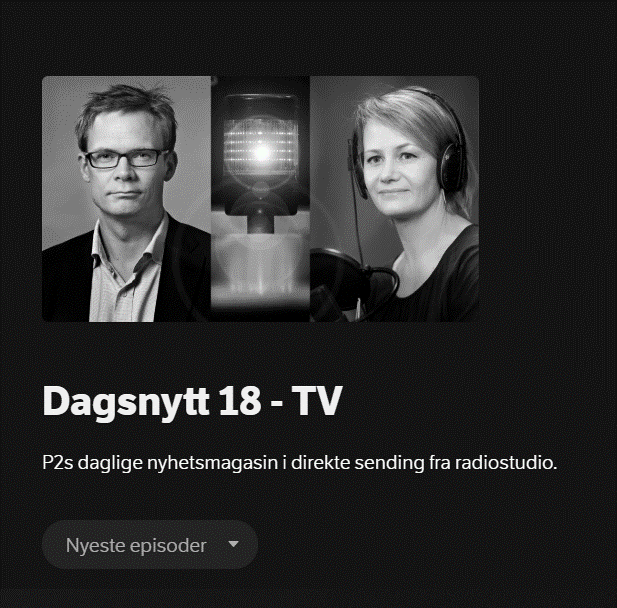 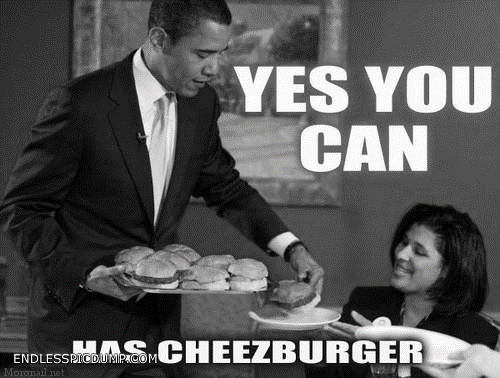 undring
Estetisk oppleving
engasjement
TEKST I KONTEKST
refleksjon
innsikt
utforsking
Tekst i kontekst, kontekst i tekst
«Elevene skal lese tekster for å få estetiske opplevelser, bli engasjert, undre seg, lære og få innsikt i andre menneskers tanker og livsbetingelser. Norskfaget bygger på et utvidet tekstbegrep der elevene skal lese og oppleve tekster som kombinerer ulike uttrykksformer. De skal utforske og reflektere over skjønnlitteratur og sakprosa på bokmål og nynorsk, svensk, dansk og i oversatte tekster fra samisk og andre språk. Tekstene kan knyttes både til kulturhistorisk kontekst og elevenes egen samtid.»
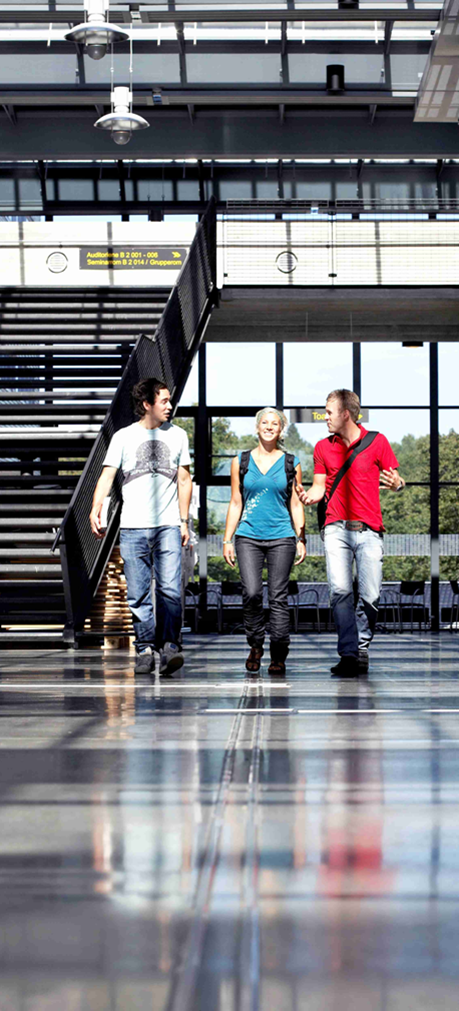 TEKST I KONTEKST, KONTEKST I TEKST
Gunhild Kvåle, gunhild.kvale@uia.no
Årskonferansen til LNU, 22. mars 2019